COLD WAR
Definition
Origins in World War II
Atlantic Charter (1941)
The second front in Europe
U.S. economic aid to the Soviet Union
Dealing with occupied territories: Yalta (1945)
Future of Germany
Atomic Bomb:  Manhattan Project
COLD WAR
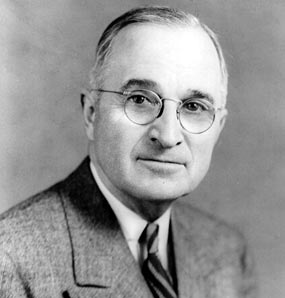 Personalities
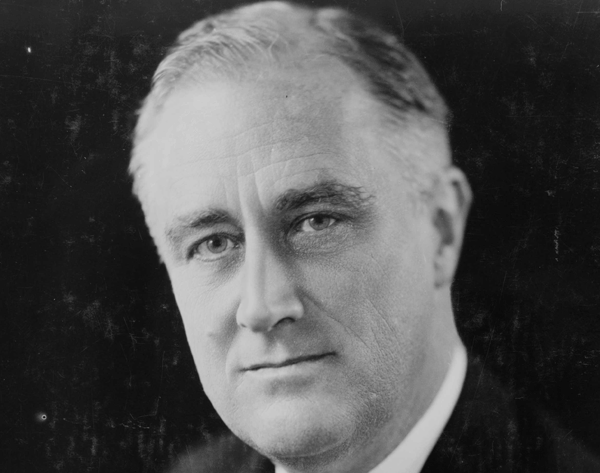 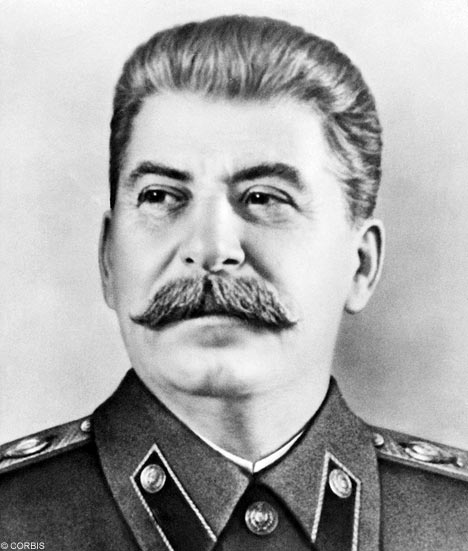 COLD WAR
Continuing disputes between U.S. and Soviet Union in the immediate postwar period
Development of American containment policy
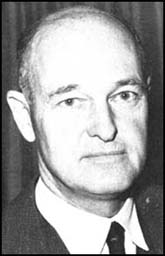 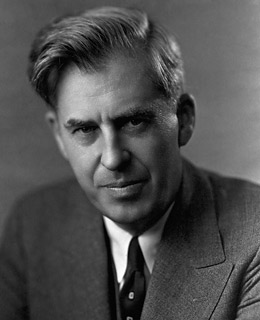 Henry Wallace
George F.
Kennan
COLD WAR
Truman Doctrine
Marshall Plan
NATO (Warsaw Pact)
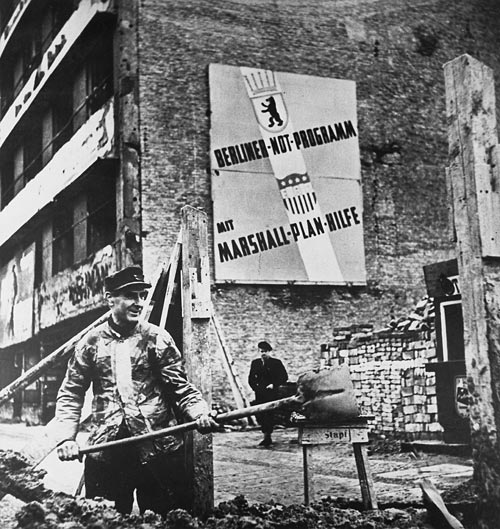 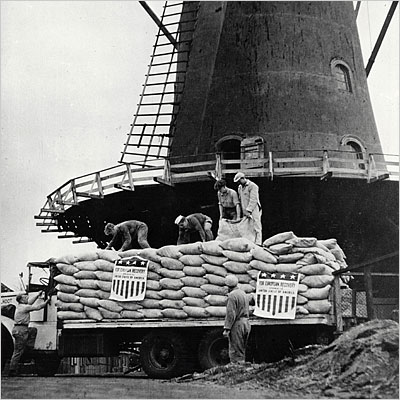 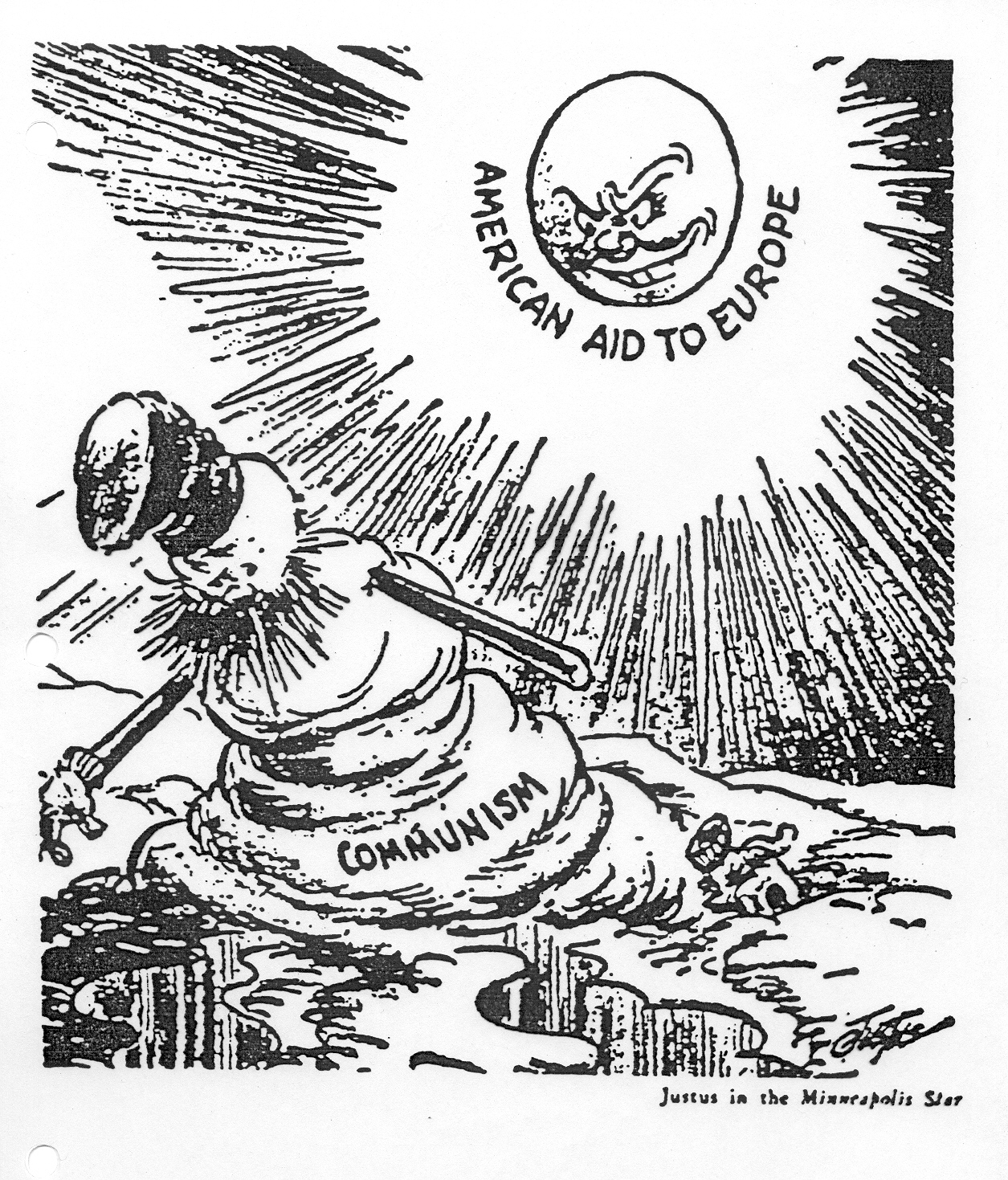 COLD WAR
National Security Act of 1947
Central Intelligence Agency (CIA)
National Security Council (NSC)
NSC-68
COLD WAR
Berlin Blockade (1948)
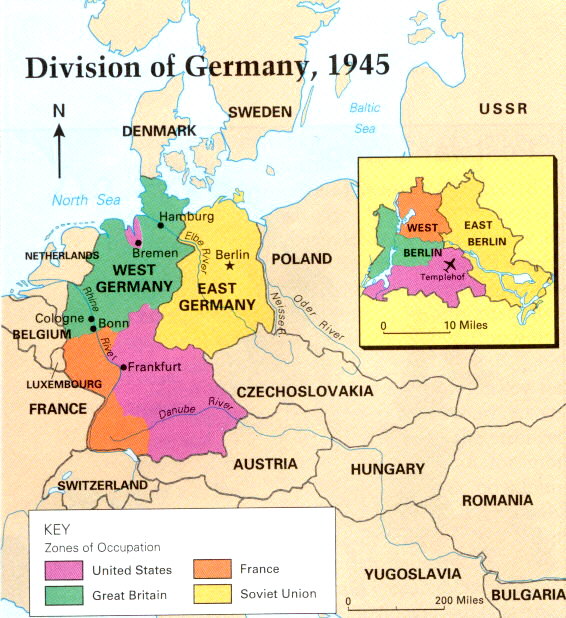 Arms Race
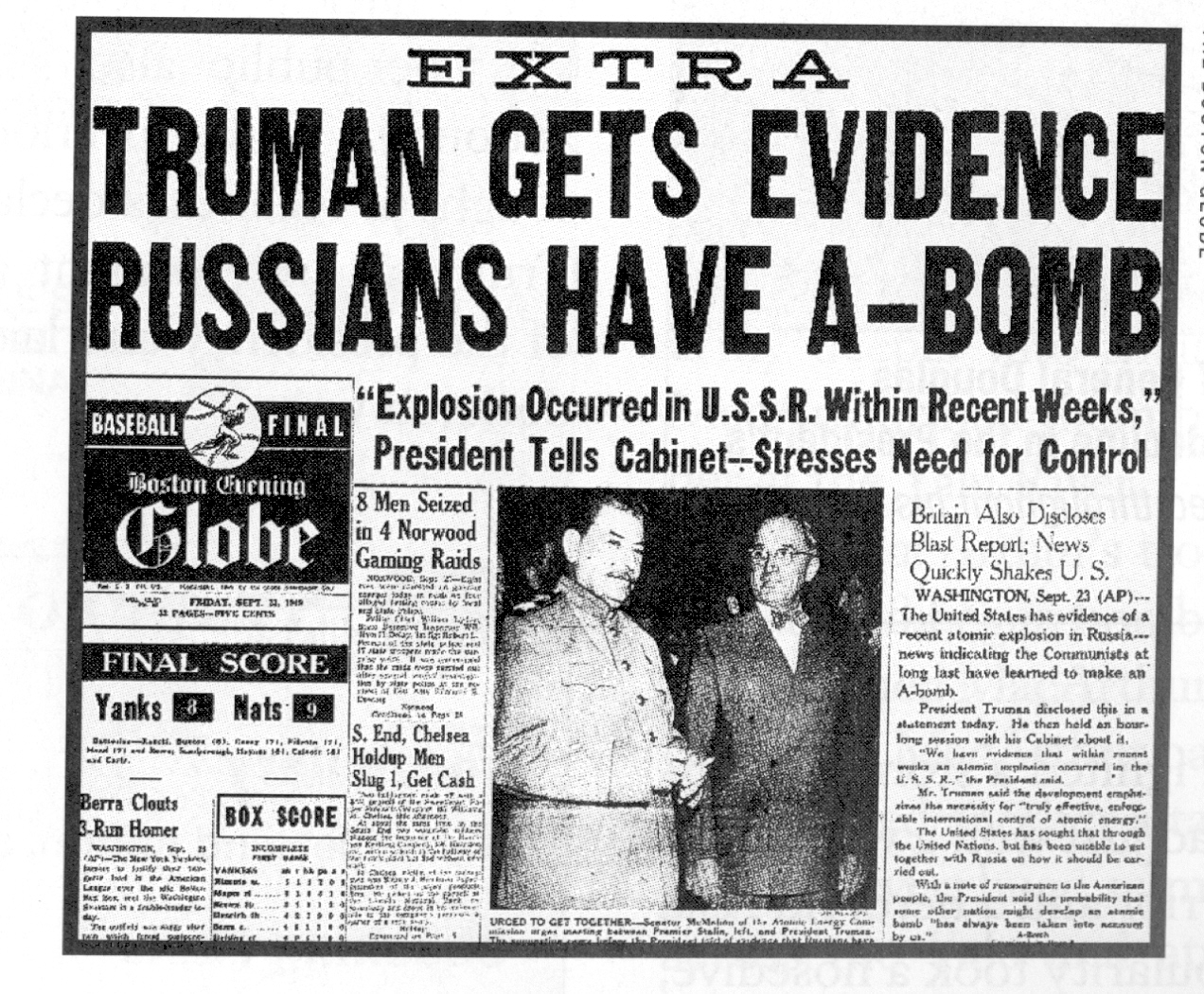 COLD WAR
Hydrogen Bomb
Edward Teller
1,000 X more powerful than atomic bombs dropped on Japan in 1945.
The Korean War (1950-1953)
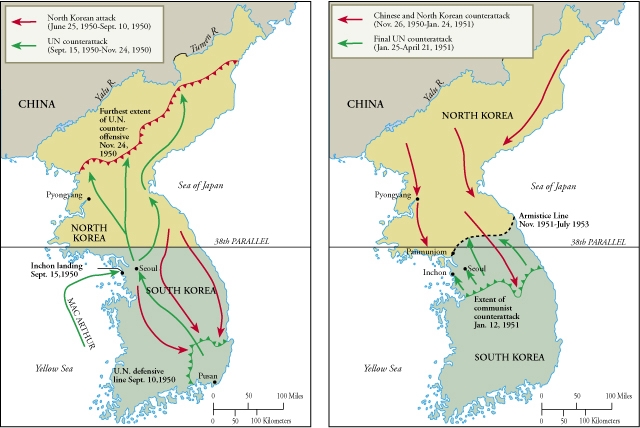 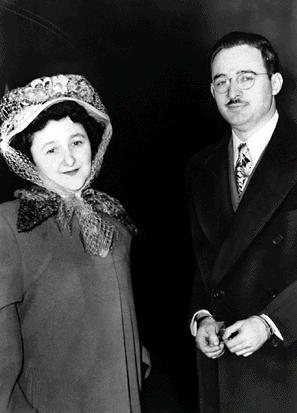 COLD WAR
Second Red Scare
Reasons 
World events
Soviets explode a nuclear bomb and China goes Communist (1949)
Korean War
Existence of some American communists
Alger Hiss case (1948)
Ethel and Julius Rosenberg (1950)
Truman’s policies: government loyalty program
Rise and Fall of Senator Joseph McCarthy
Edward R. Morrow – See It Now (March 9, 1954)
COLD WAR
New Leaders:  Dwight Eisenhower and Nikita Khrushchev (“Peaceful Coexistence”)
Sputnik (1957)
ICBM-Intercontinental Ballistic Missile (1957)
A Missile Gap?
U-2 Reconnaissance Planes
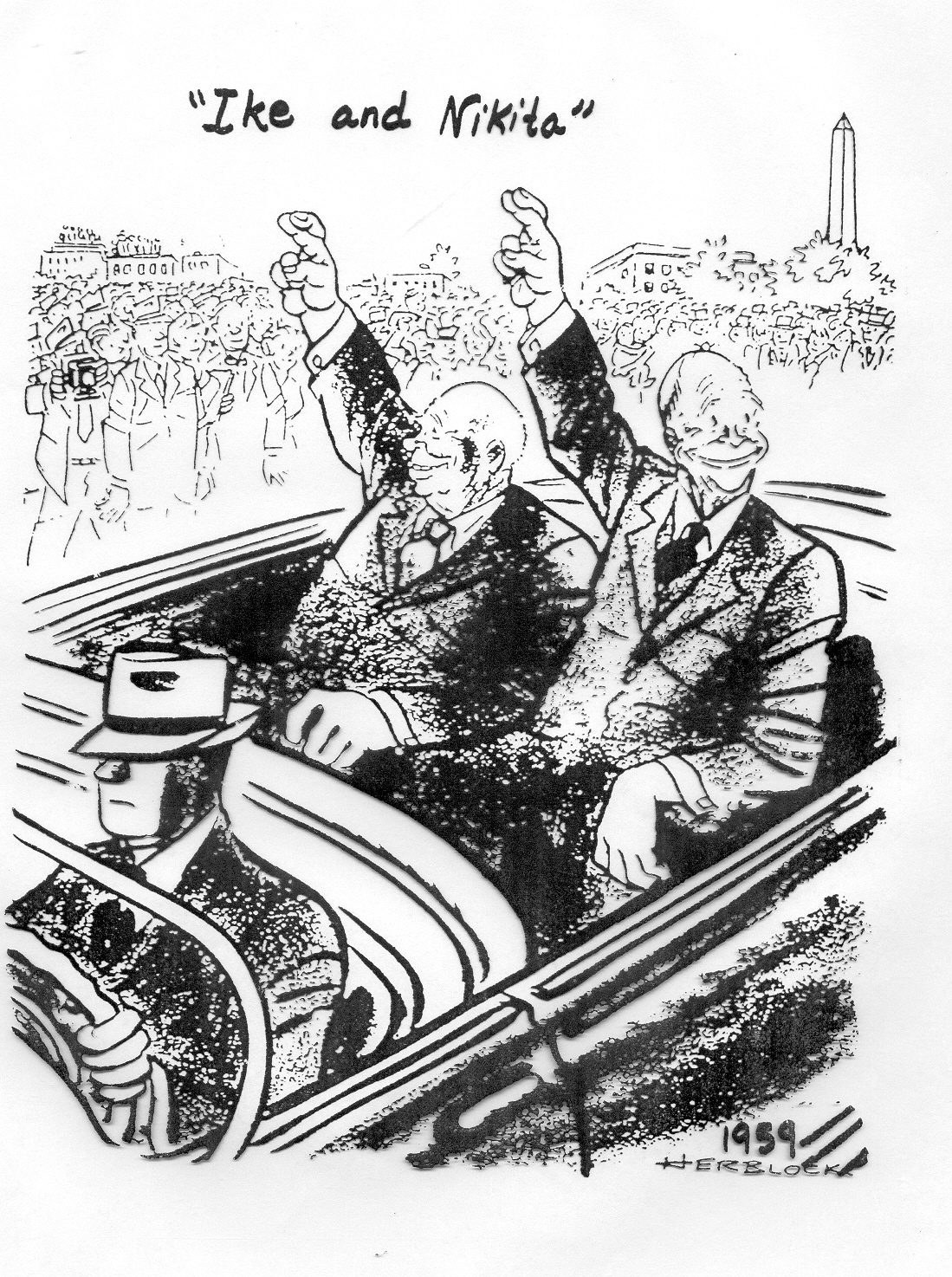 Dwight D. Eisenhower’s Warning about the Military-Industrial
Complex – January 1961